Rehkitzmarkierung in Graubünden
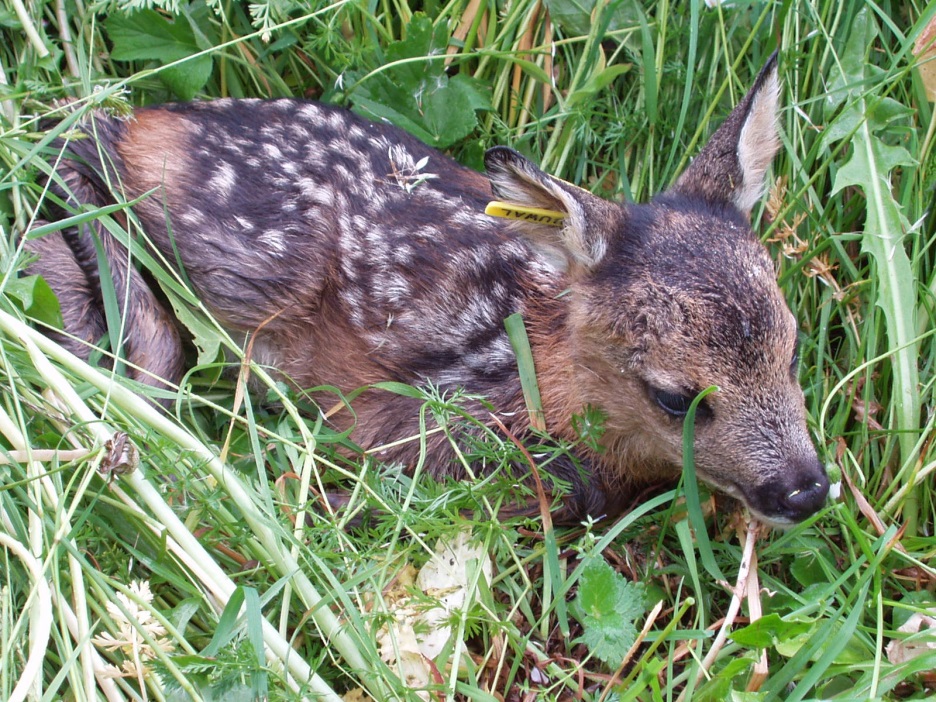 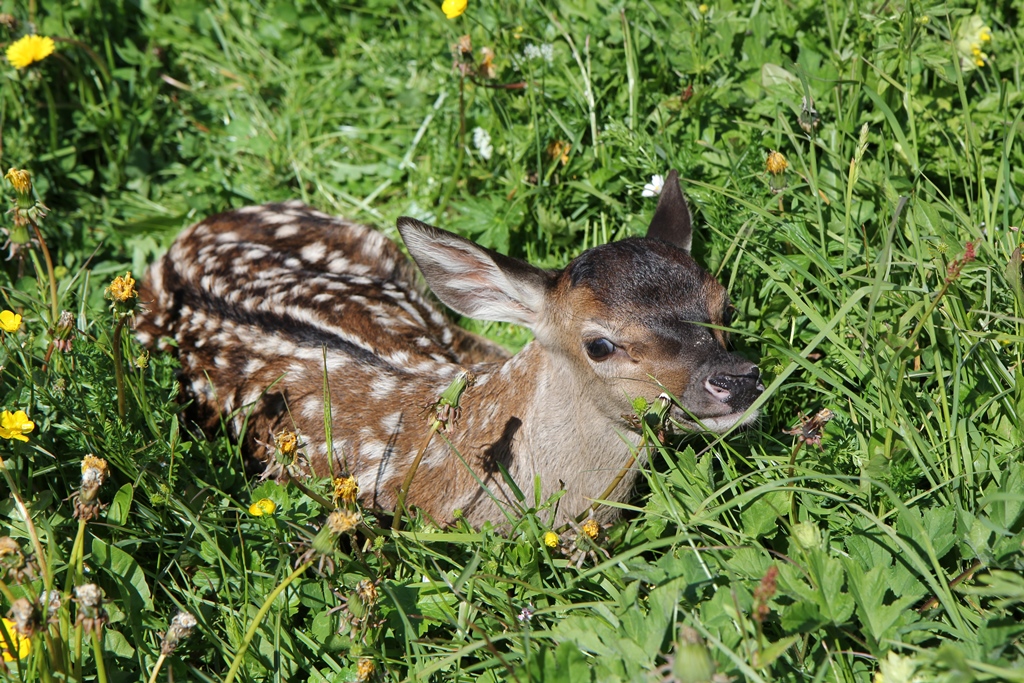 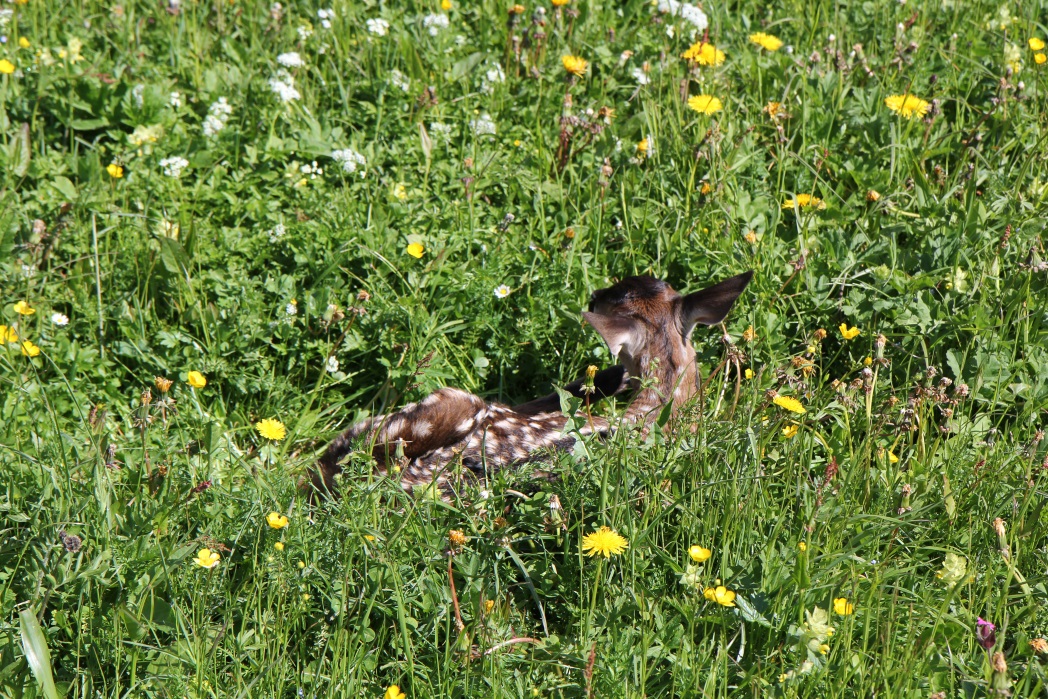 Rehkitz?
Markus Egle, Wildhüter, Adm. Rehwild
Amt für Jagd und Fischerei Graubünden

KoAWJ Weiterbildungstag 26. April 2014, Chur
Inhalt
Einleitung
 Material und Methodik
 Rehkitzmarkierung 2013 GR
 Rückmeldungen 2013 GR
 Wanderrekorde
 Literatur
 Info WILTIER SCHWEIZ
Einleitung
In der Schweiz werden Rehkitze seit 1971 nach einem gemeinsamen Vorgehen markiert

Ins Leben gerufen durch das Zoologische Museum der Universität Zürich

Die jährlichen Markierungsaktionen werden vom Bundesamt für Umwelt BAFU finanziell ermöglicht und seit 2012 von WILDTIER SCHWEIZ organisatorisch betreut
Einleitung
Rehkitzmarkierung in Graubünden seit 1972

Bis 1989 noch in relativ geringem Ausmass
 
Ziel seit 1990 rund 10% der Jagdstrecke zu markieren

Mit jährlich 200 bis 379 markierten Tieren wurde das Ziel weitgehend erreicht

Die Erkenntnisse aus den Markierungsaktionen fliessen jeweils direkt in die Jagdplanung ein
Einleitung
In der Schweiz liegen Daten zu etwa 14’000 markierten Kitzen vor

1972 – 2013 wurden im Kanton Graubünden 7’620 Rehe markiert

Wildhüter Andrea Weber markierte in 33 Jahren stolze 482 Kitze und lieferte mit seinen Beobachtungen der markierten Tiere einige sehr spannende Einblicke zum Rehwild
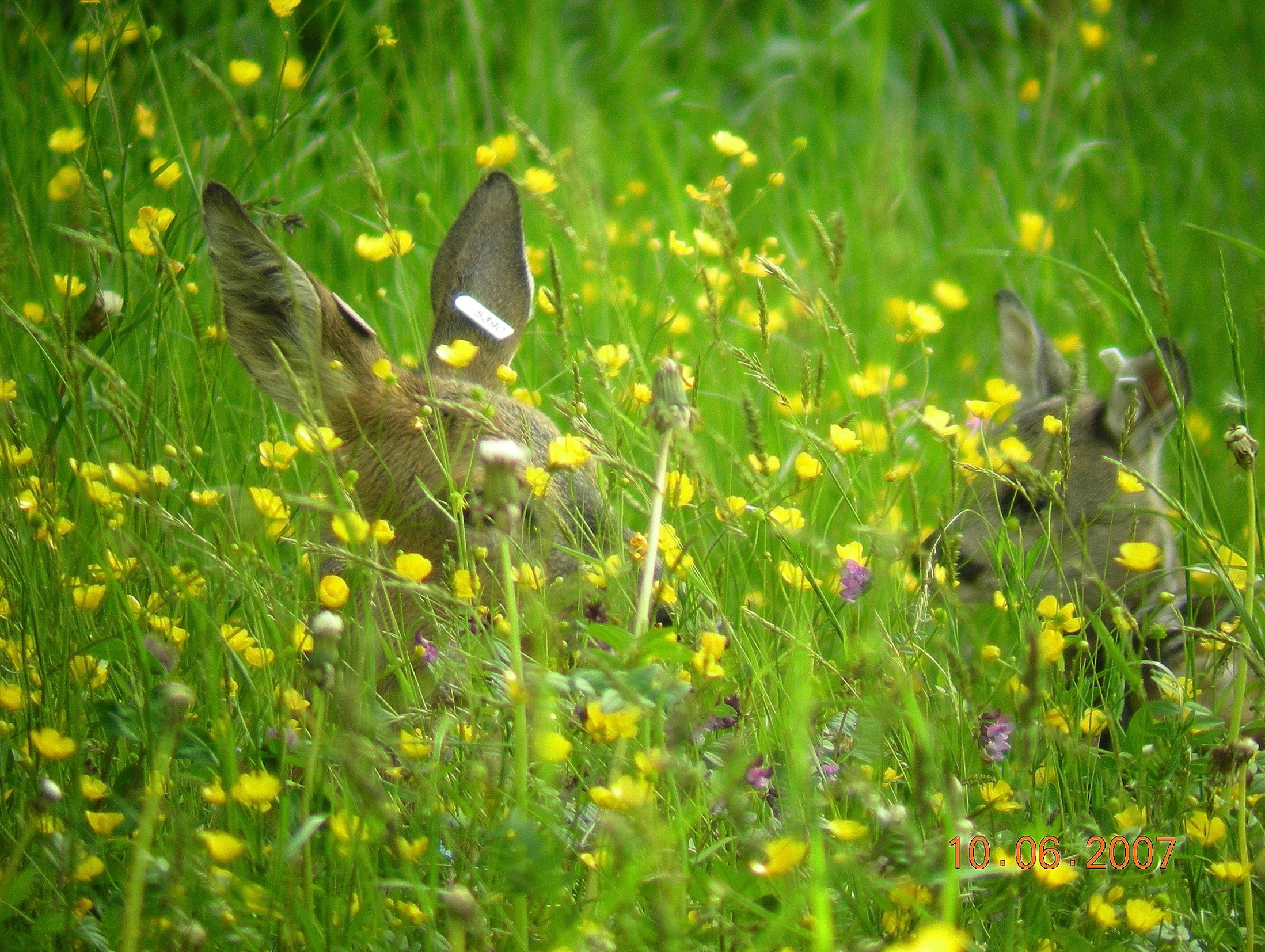 Die Geiss wurde im Mai 1997 durch WH Andrea Weber bei Klosters mit der weissen Marke Nr. 5390 als Kitz markiert. Diese Geiss lebt immer noch und ist das bisher älteste dokumentierte Reh von Rehkitzmarkierung Schweiz.
Foto: WH Andrea Weber
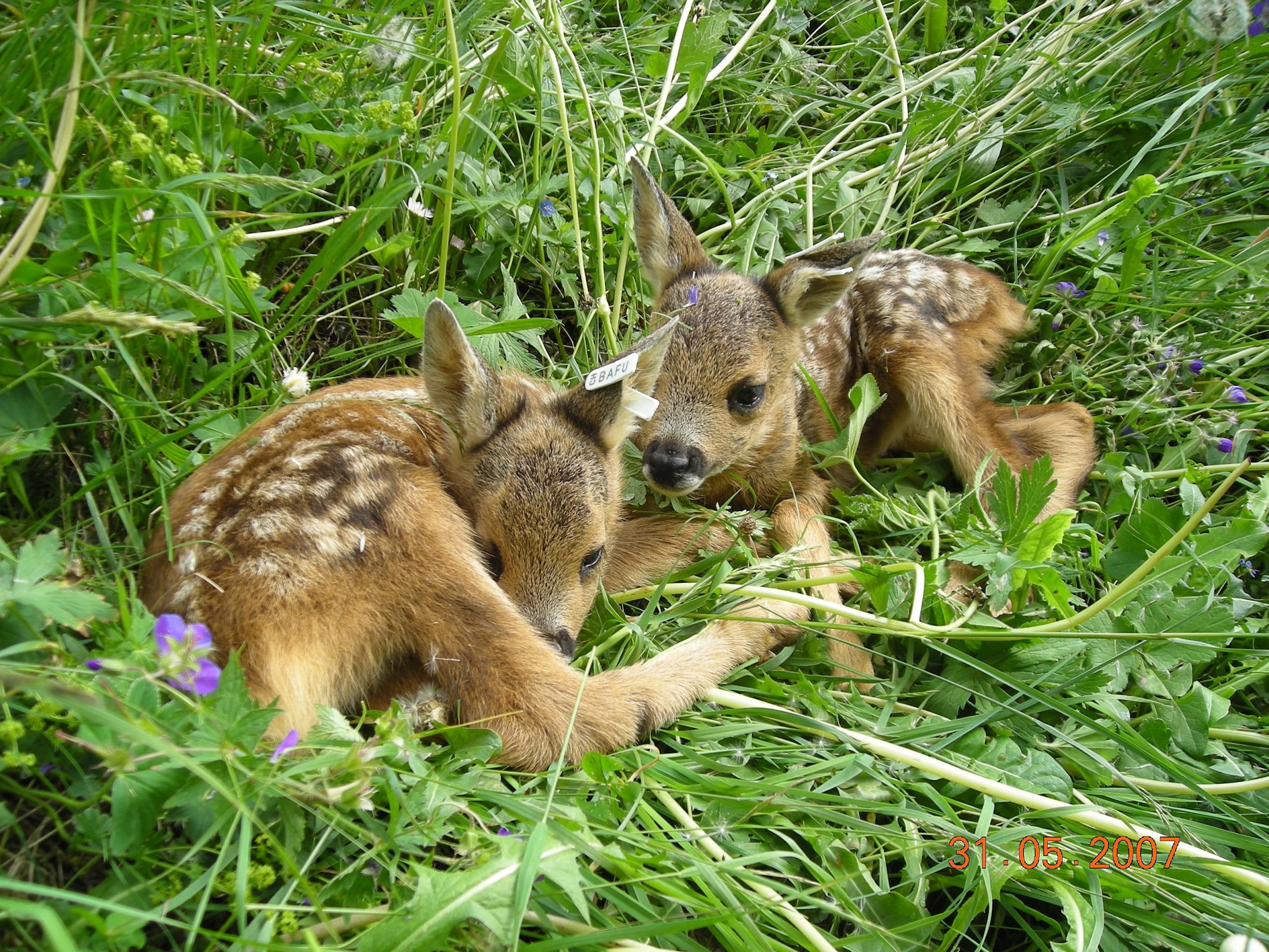 Bock und Geisskitz der alten Geiss am 31.Mai 2007
Foto: WH Andrea Weber
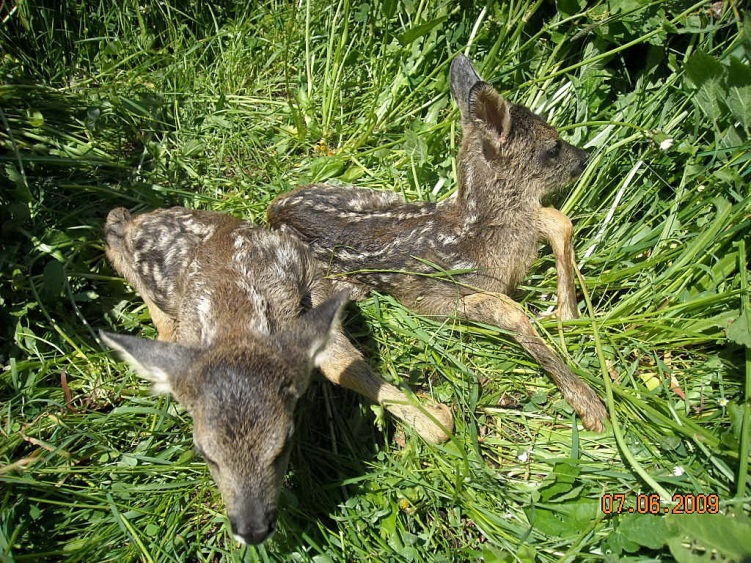 Die letzten Kitz der alten Geiss am 7. Juni 2009
Foto: WH Andrea Weber
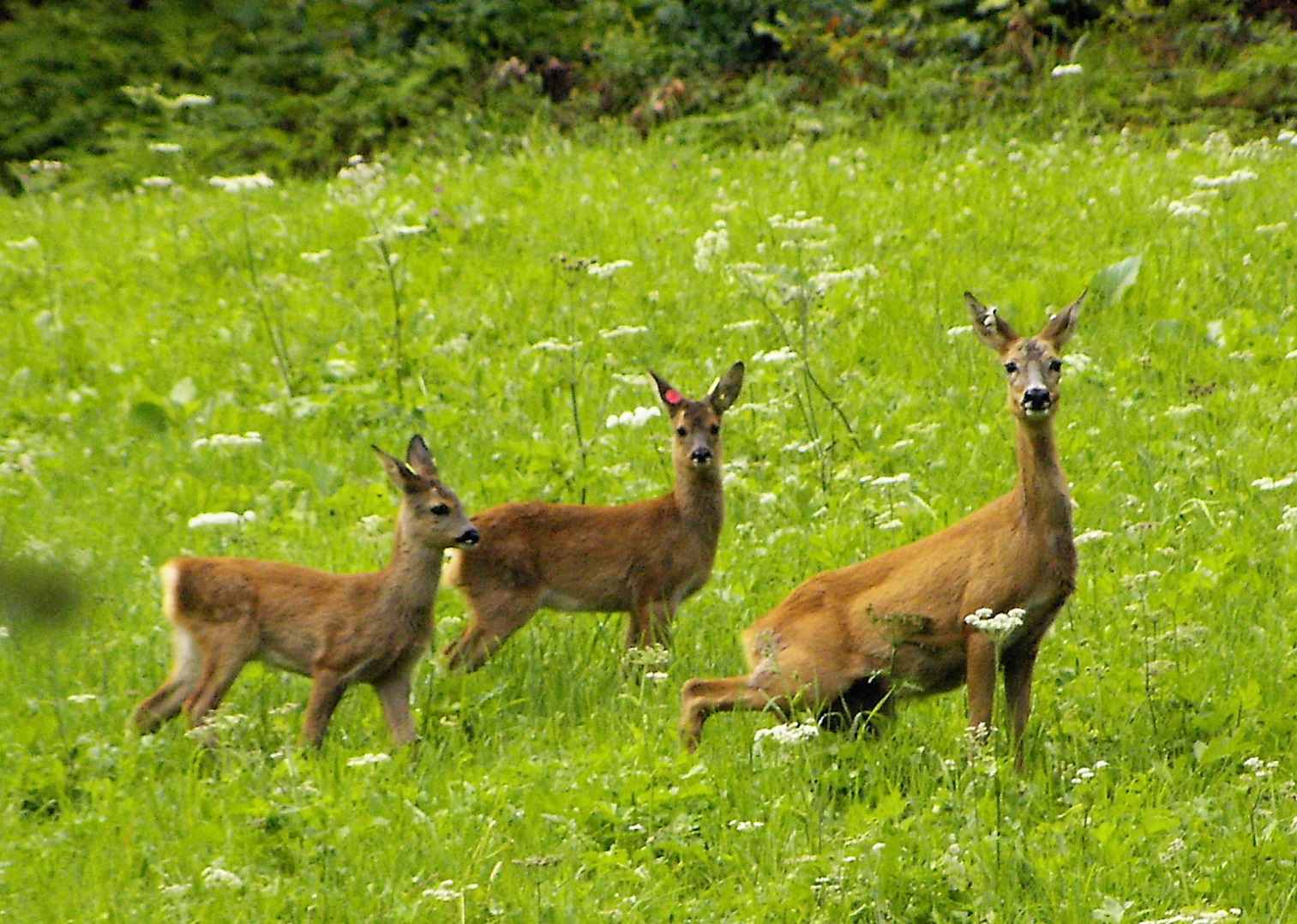 Die Alte Geiss mit ihren letzten Kitzen am 25. Juli 2009
Foto: WH Andrea Weber
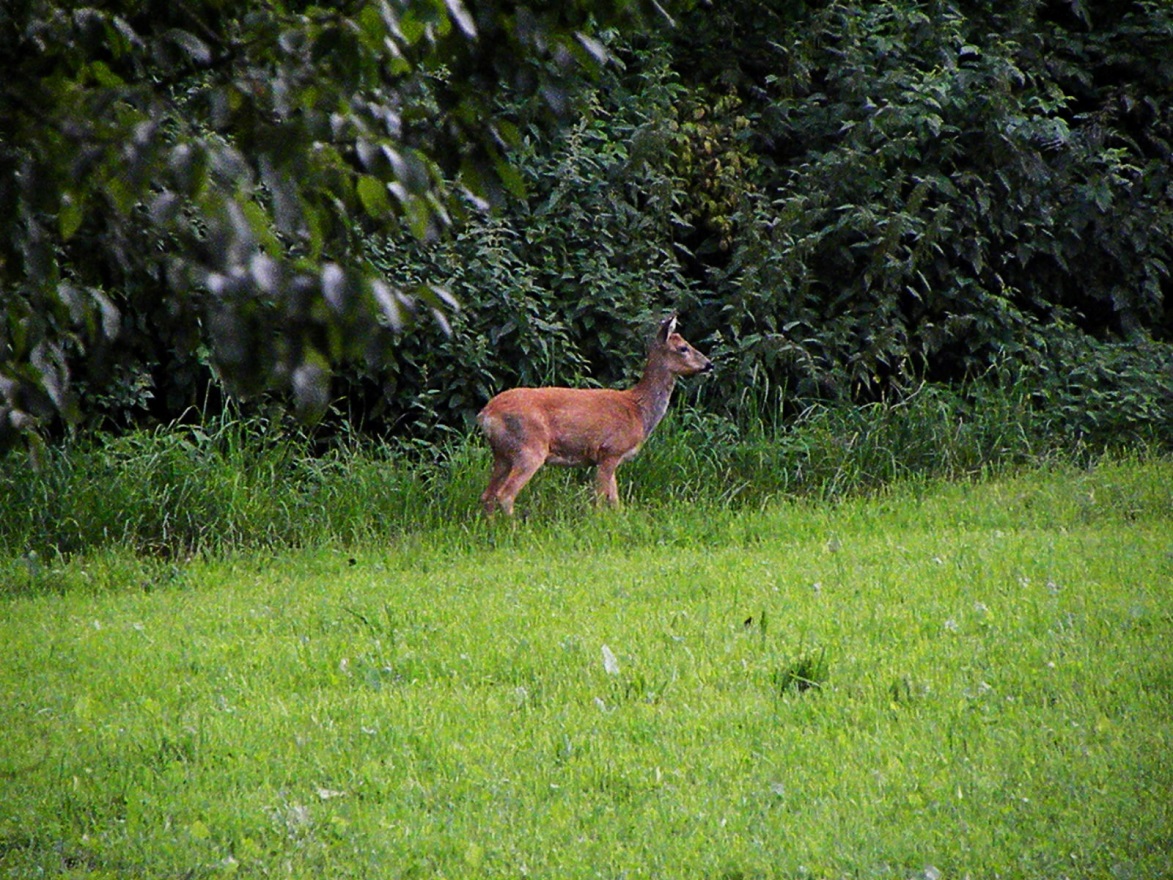 6. August 2013
Die Rehgeiss setzte wahrscheinlich gegen 20 Rehkitze in all den Jahren, 14 davon hat Andrea Markiert.
4 x Geiss und Bockkitz
2 x Bock und Bockkitz
1 x Geiss und Geisskitz






Das letzte mal setzte sie als 12jahriges Tier.
Foto: WH Andrea Weber
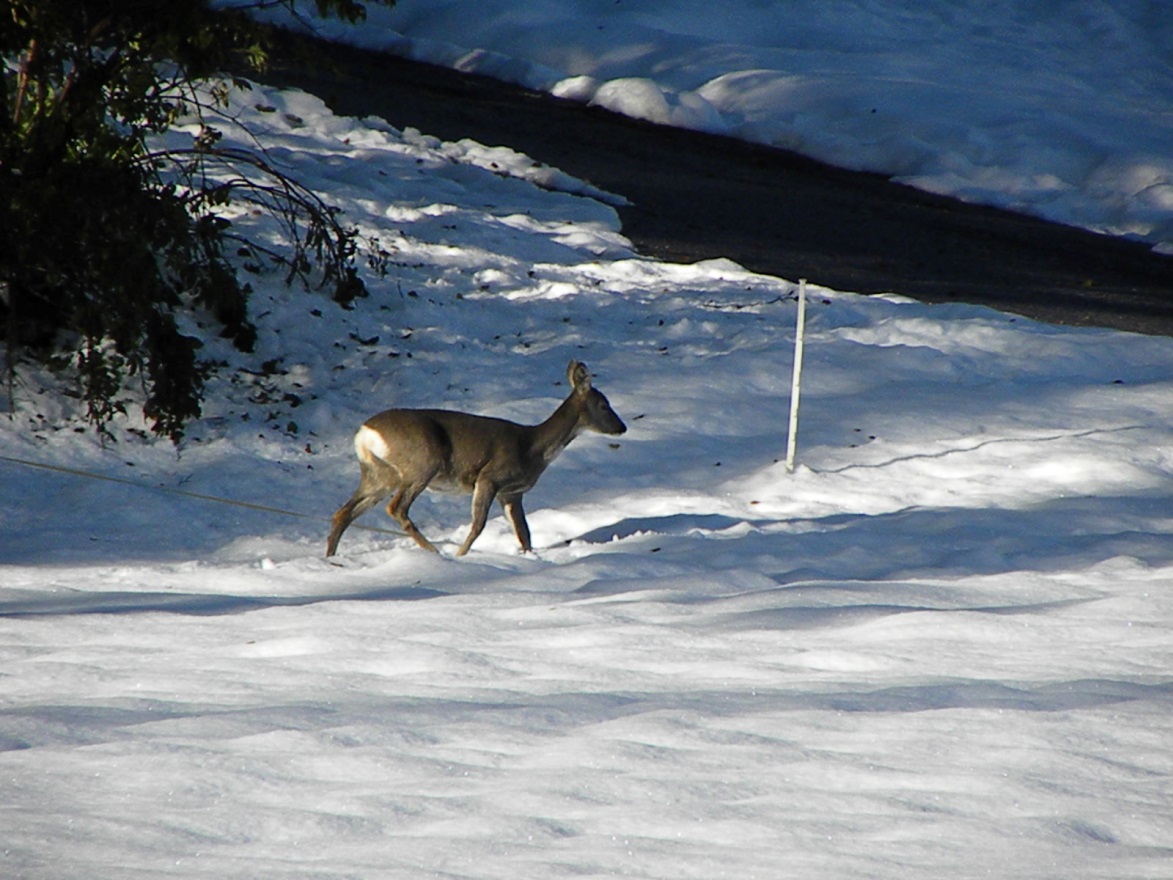 13. Oktober 2013
Foto: WH Andrea Weber
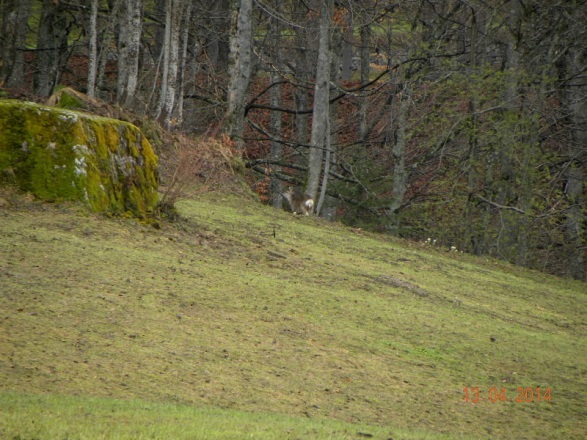 13. April 2014
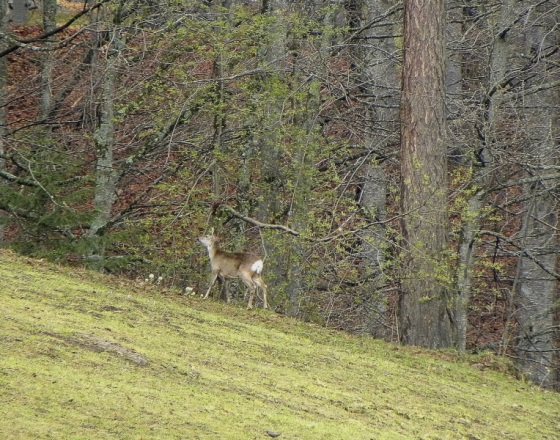 Foto: WH Andrea Weber
Foto: WH Andrea Weber
Material
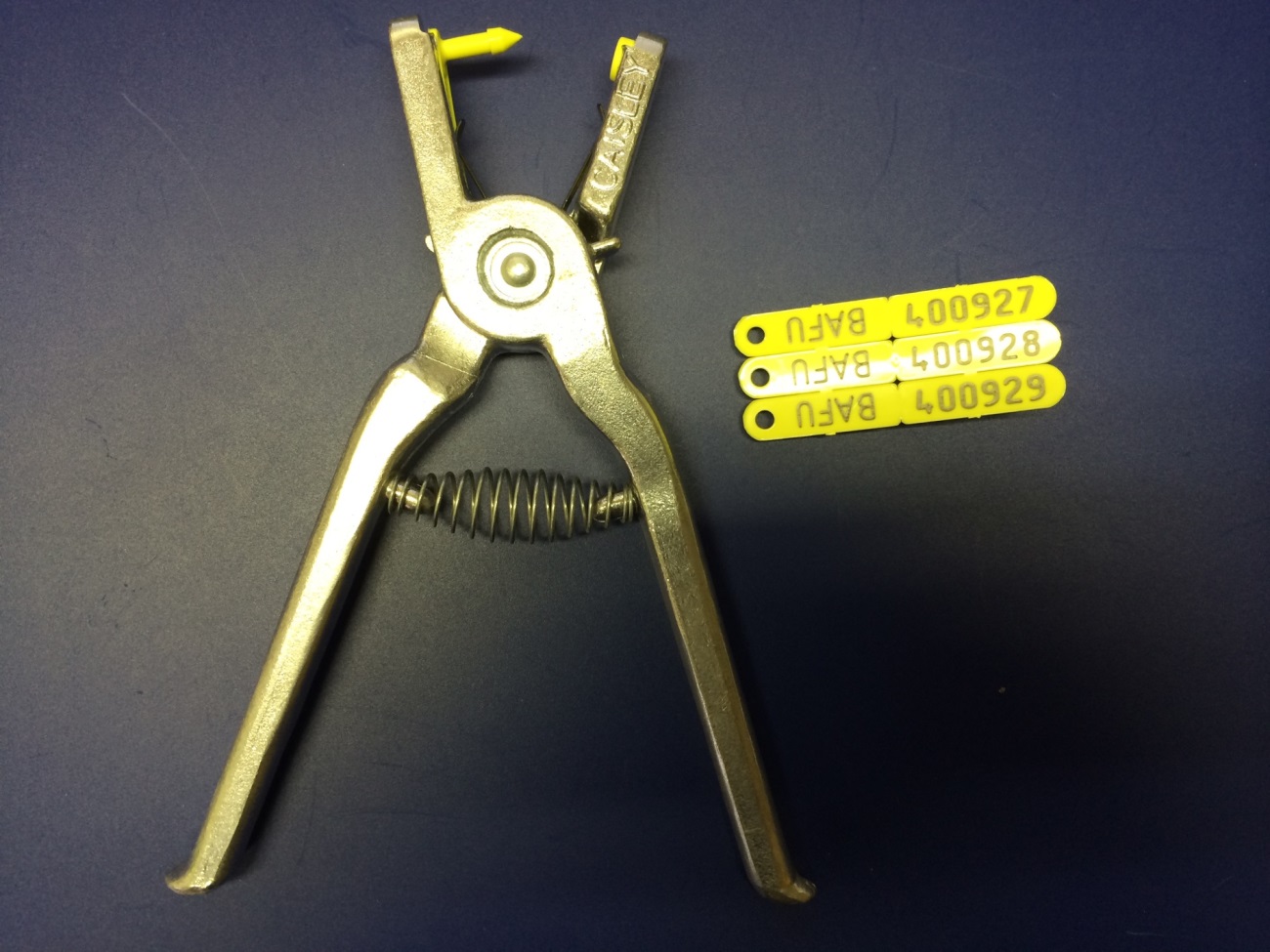 Methodik
Die Rehkitze werden im Liegealter, meist in den ersten Lebenstagen an ihrem Liegeplatz aufgesucht und mit einer kleinen Marke an einem Lauscher Markiert.
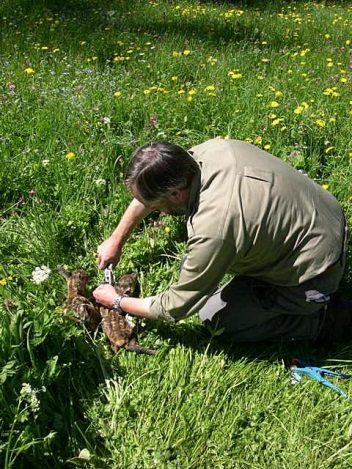 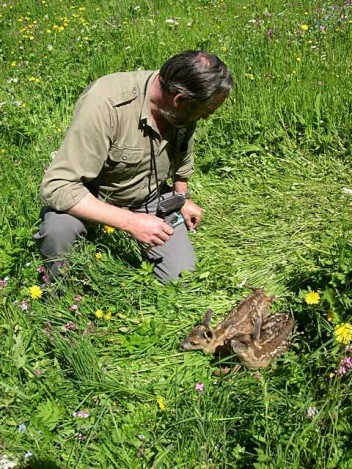 Foto: WH Andrea Weber
Foto: WH Andrea Weber
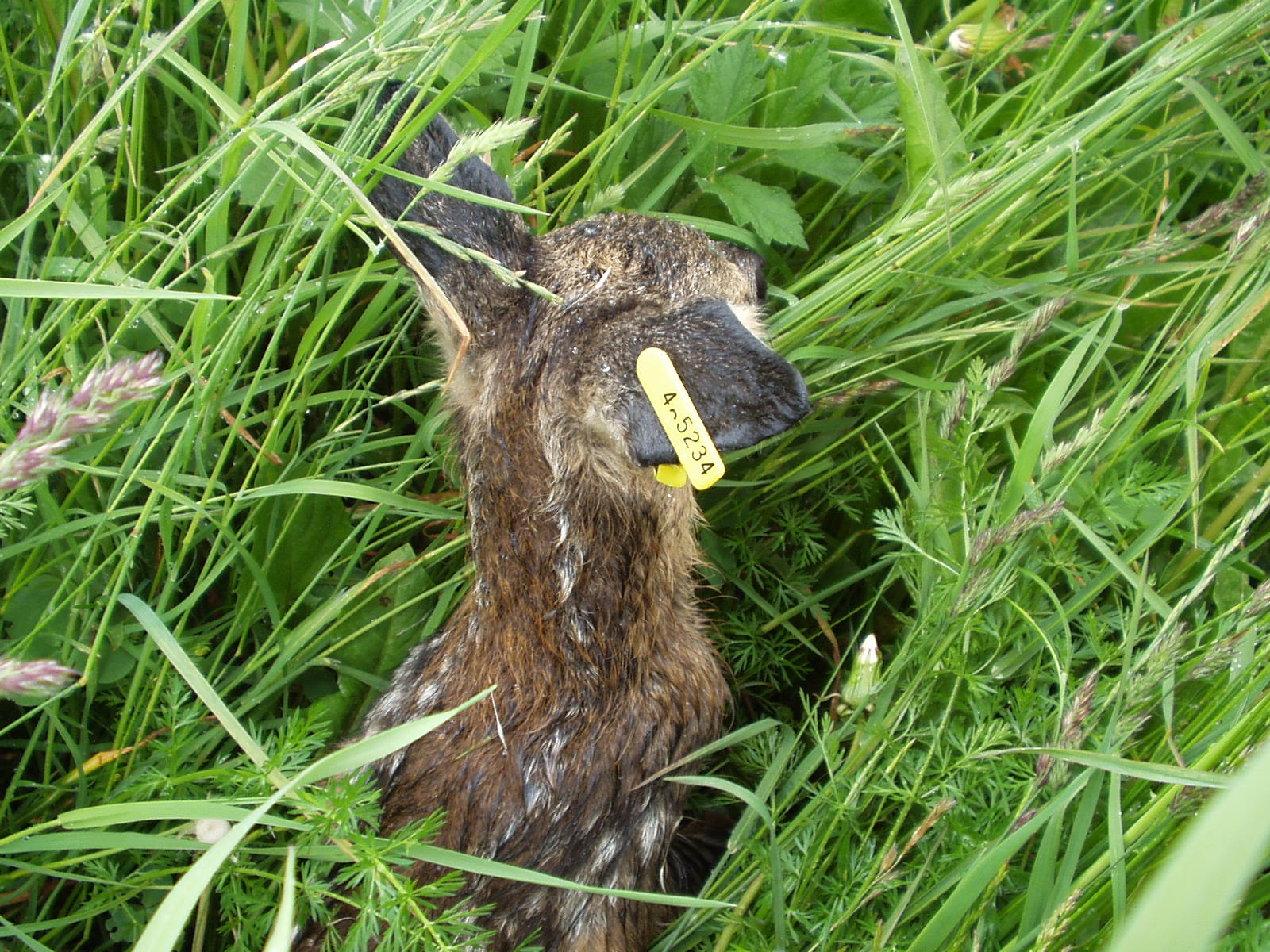 Rehkitzmarkierung 2013 GR
379
Seit 1990 wurden im Kanton 6598 Rehkitze markiert!
n = 379
n = 278
Vom 29. Mai bis 17. Juni wurden 301 Kitze Markiert
n = 379
Wochenenden
Foto: WH Curdin Florineth
Foto: WH Curdin Florineth
Eckdaten
Datum	        Ort	             m.ü.M.    Markierer
Erste Markierung	09.05.2013     Trimmis	660	WH Gadient		
	
Letzte Markierung	24.07.2013     Avers	2066	WH S. Jäger			
		
Tiefstgel. Markierung	21.06.2013     Grono	327	WH Fasani
		
		
Höchstgel. Markierung	02.07.2013     Trupchun	2180	PW Strimer
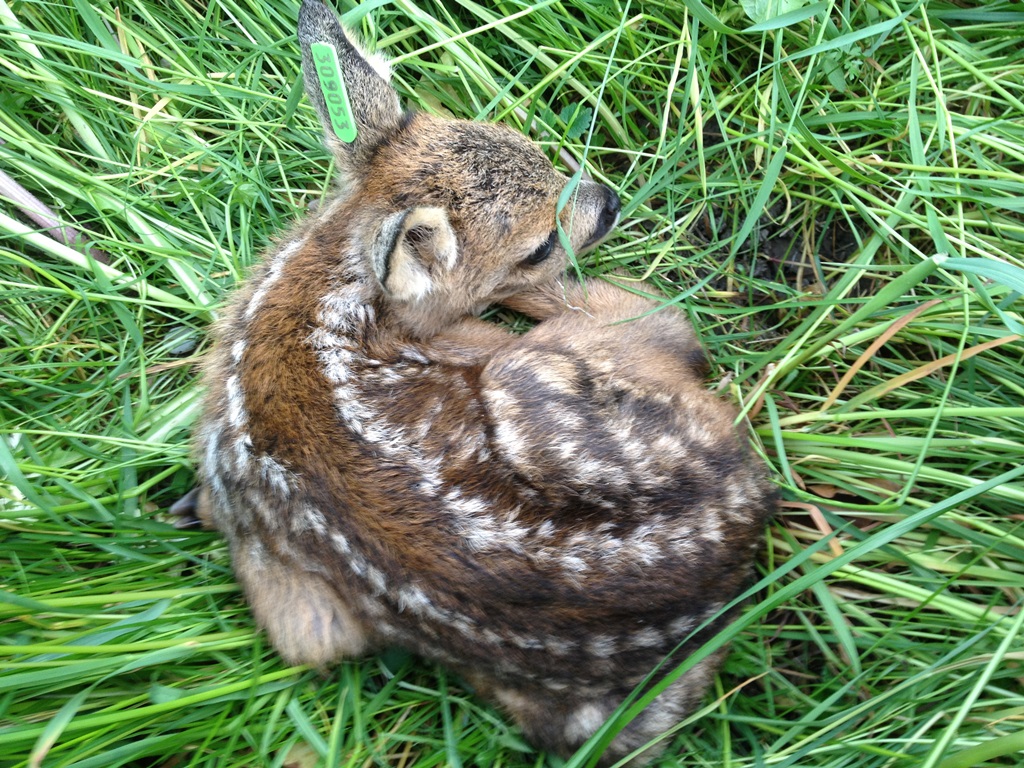 Foto WH Rene Gadient
Rückmeldungen 2013 GR
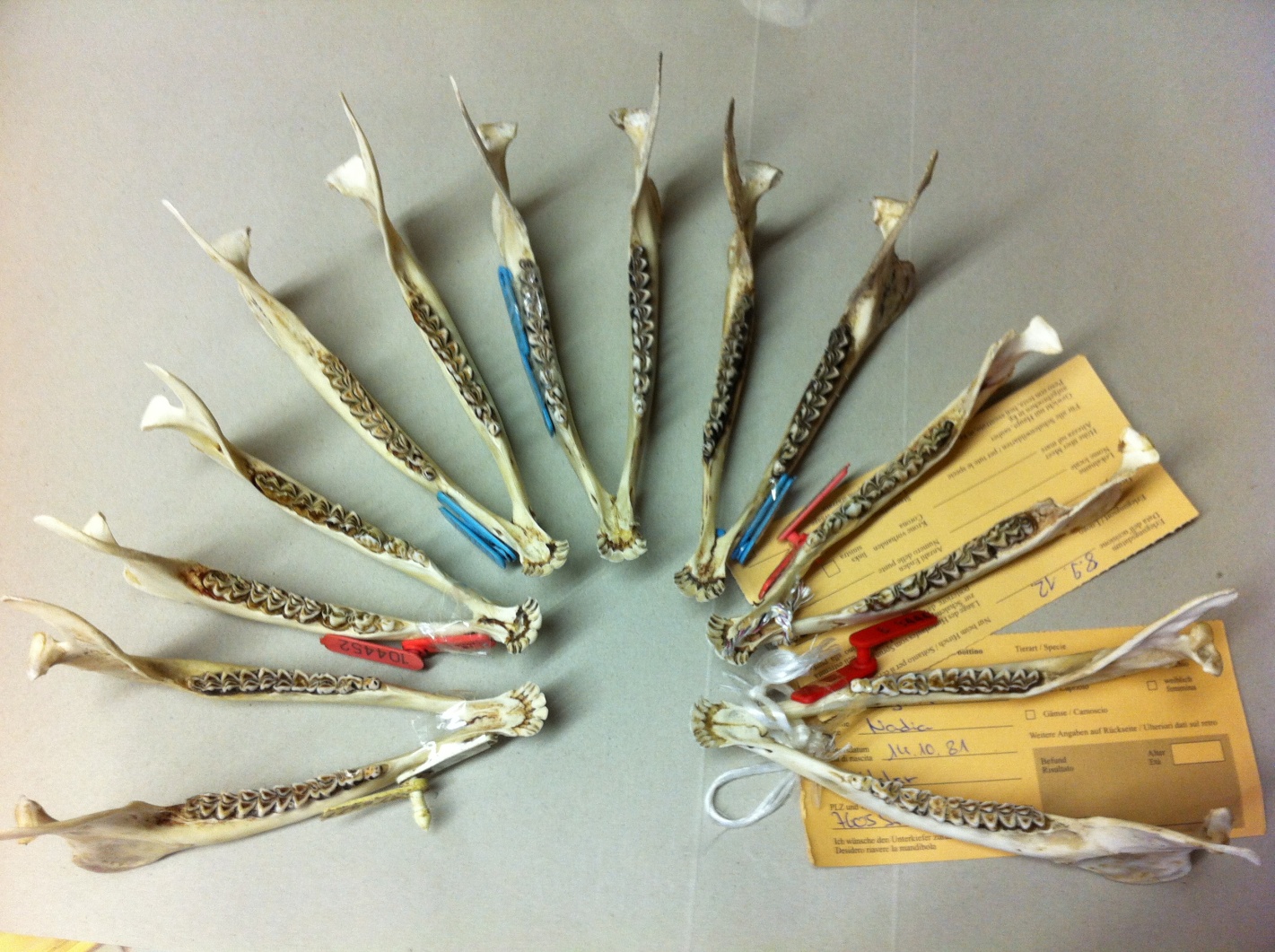 2 Fuchs
4 Hund
Lumbrein / WH Caminada	Ilanz / WH G. Derungs	Krankheit	m   6 3/4 j	12.3 Km
Ardez / WH Strimer	Ramosch / Val Chöglias	erlegt / HJ	w   2 1/4 j	14.6 Km
Bergün / WH Tomaschett	Stierva / Arsas / WH Buchli	Krankheit	w   4 j	16.3 Km
Hinterrhein / WH Marti	Andeer / Clugin	erlegt / SJ	w   2/4 j	20.6 Km
Vicosoprano / WH Roganti	Bernina Suot / WH D. Godli	gerissen / H	w   1 2/4 j	26.9 Km
Trin / WH Spadin	Langwies / WH M. Michael	gerissen / H	m   2/4 j	30.8 Km
Wanderrekorde
109 Km, Rehbock knapp 5jährig, (Marmorera-Mönchaltdorf)

91 Km, Rehgeiss 5jährig,
(Stampa-Martina)
Literatur
Rehnus M., Reimoser F. (2014) Rehkitzmarkierung – Nutzen für Praxis und Forschung, FaunaFocus 9: 1-16.

Signer C., Jenny H. (2006) Rehkitzmarkierung im Kanton Graubünden 1972 – 2005 

Dank an:
Maik Rehnus, Projektleiter, Rehkitzmarkierung Schweiz
Andrea Weber, Wildhüter, AJF Graubünden
Alle Markierer
Info WILDTIER SCHWEIZ
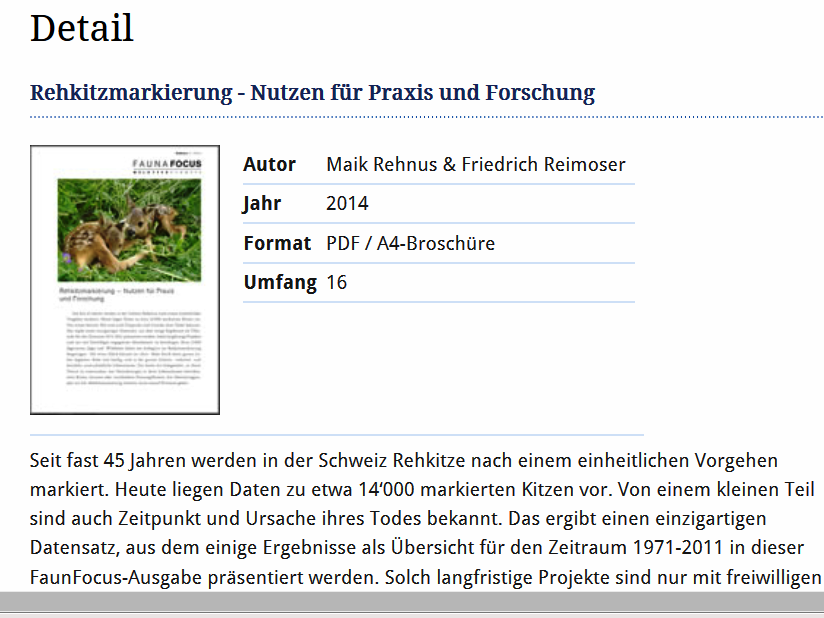 www.faunafocus.ch / www.wildtier.ch
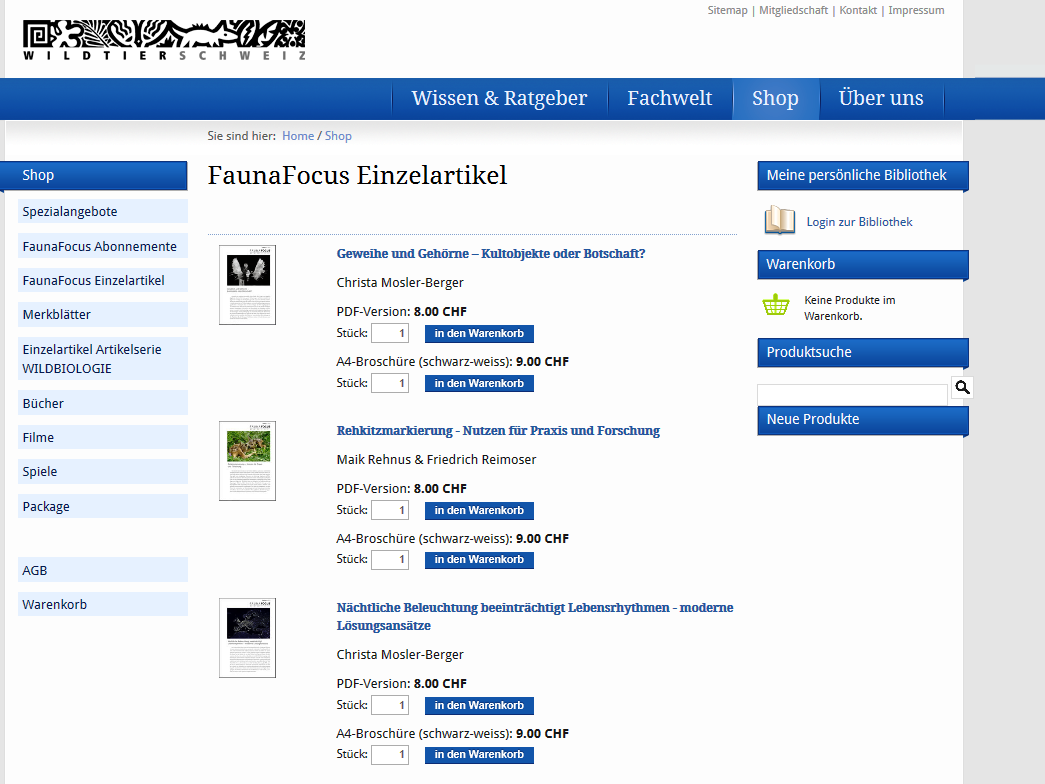 Danke für die Aufmerksamkeit
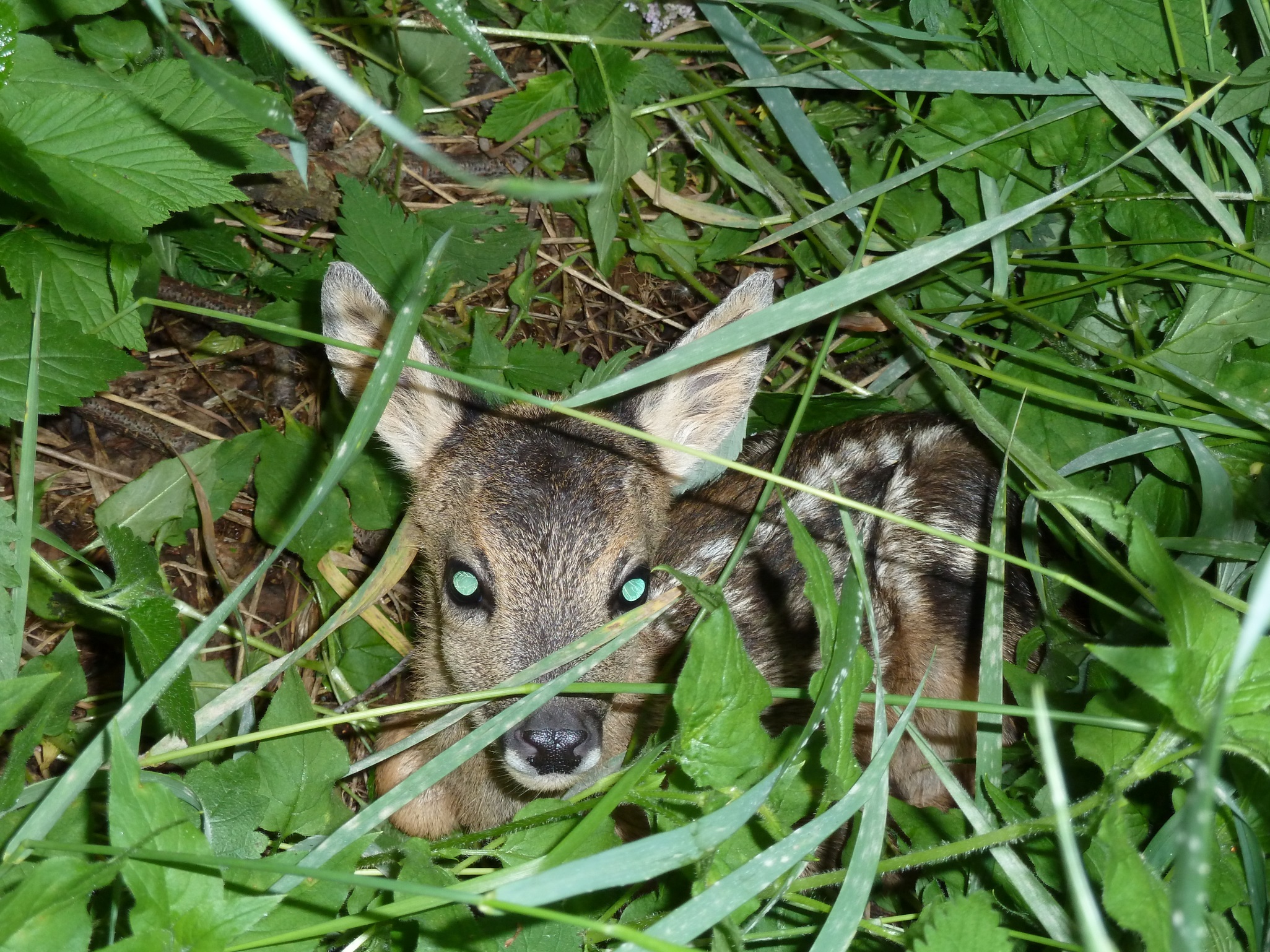 Foto: WH Daniel Bundi